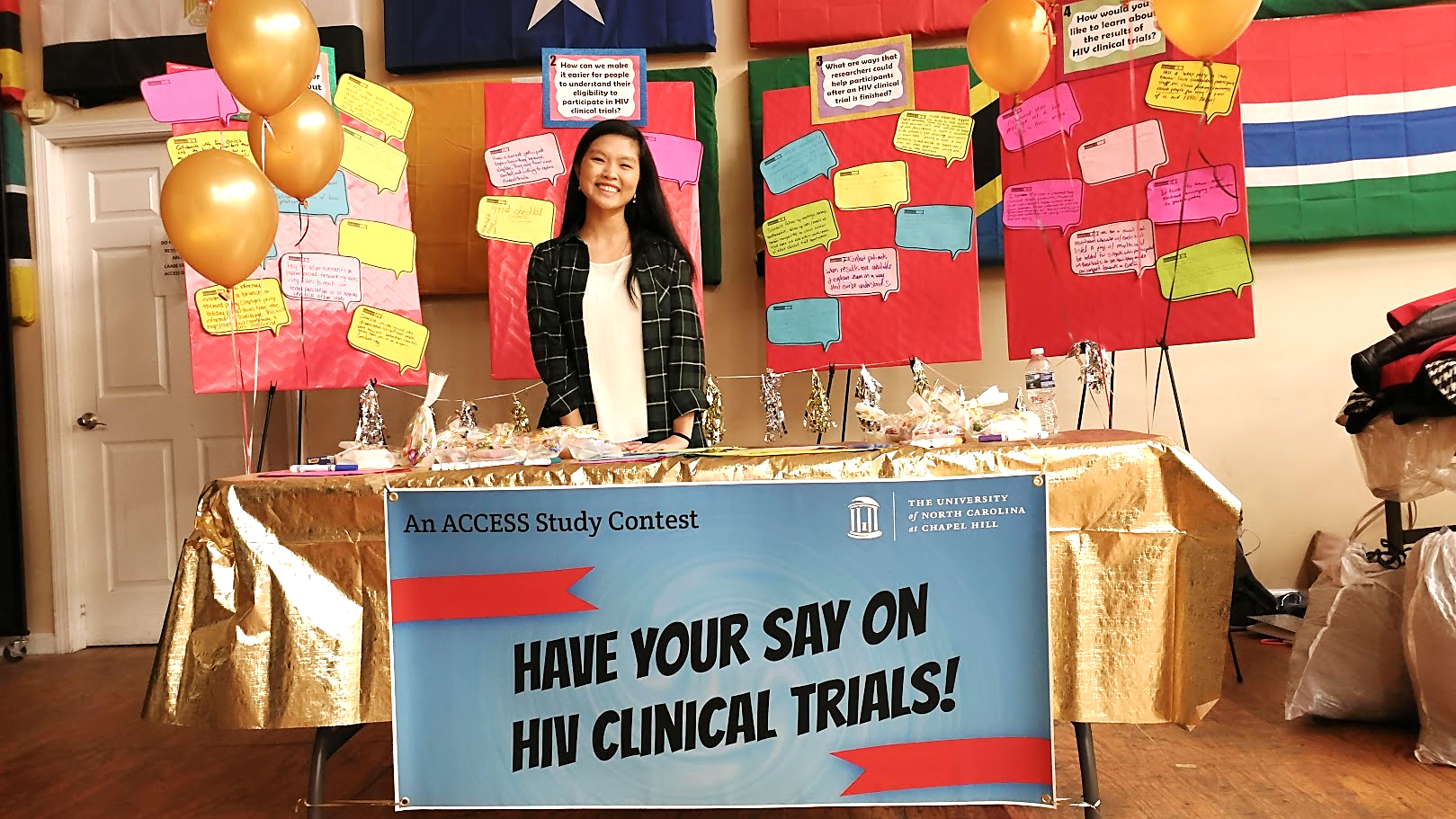 Expanding Community Engagement in HIV Clinical Trials: A Pilot Study Using Crowdsourcing
Suzanne Day
July 22, 2019
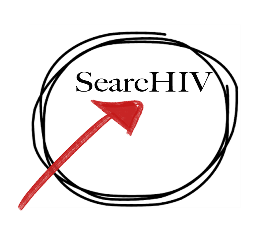 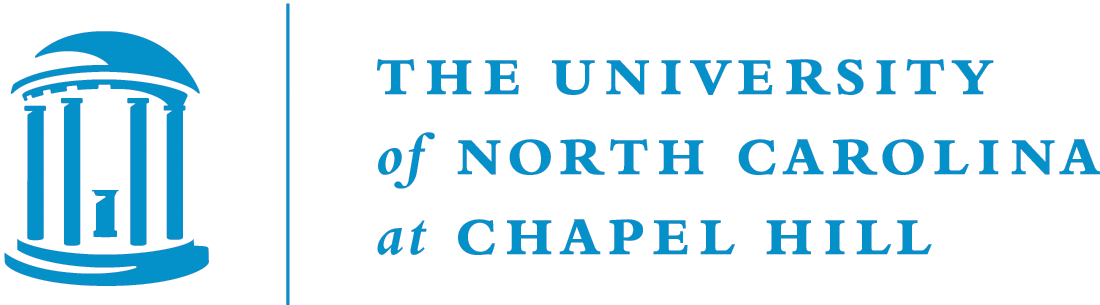 Engagement Recommendations
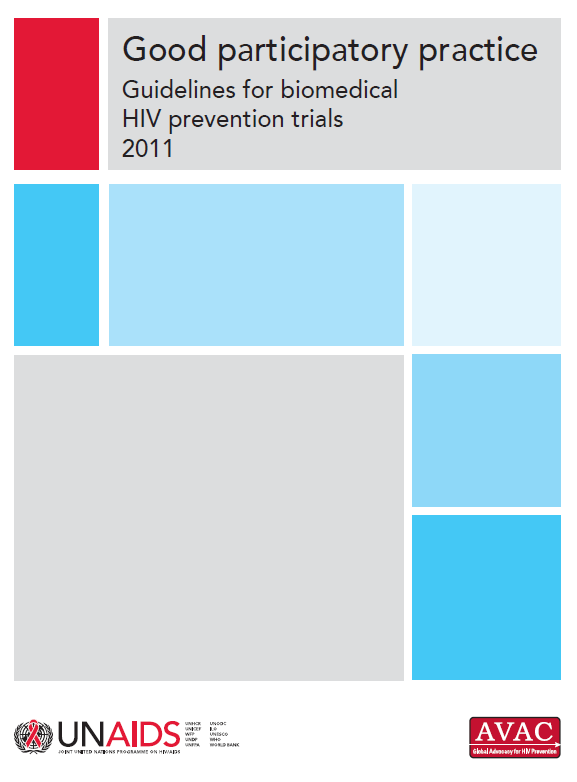 UNAIDS/AVAC Good Participatory 
Practice Guidelines, 2011:
Community advisory boards (CABs) are a key engagement strategy for HIV clinical trials

CAB feedback should be complimented by “other advisory mechanisms”
ACCESS: The Acceptability of Combined Community Engagement Strategies Study
Goal: to conduct both CAB and crowdsourcing community engagement for a phase 1 HIV clinical trial, and compare the resulting feedback.
A group of community representatives providing feedback to research teams.
1. Community Advisory 
     Board (CAB)
Inviting community members to come together to solve a problem, then sharing the exceptional solution(s) with the public.
2. Crowdsourcing
The Clinical Trial Context
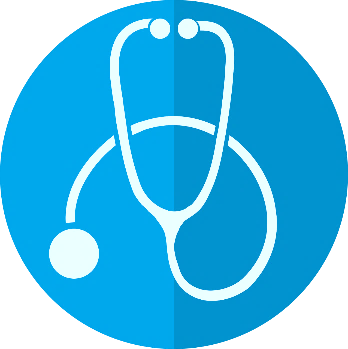 VOR-07 study: a phase 1 trial examining the safety and effectiveness of taking an antibody followed by vorinostat

PI: Dr. Cindy Gay at UNC Chapel Hill

Starting to enroll participants
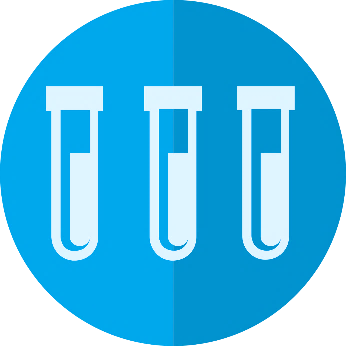 NOTE:
 ACCESS did not replace VOR-07’s engagement practices (CAB review/discussion)
Feedback on Three Trial Aspects
Informed consent


 Participation processes


 Issues of fairness and reciprocity in HIV clinical trials
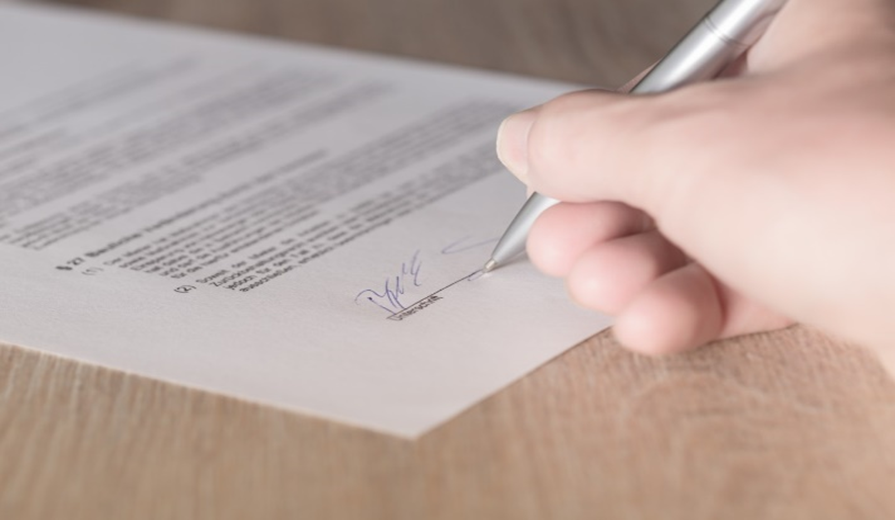 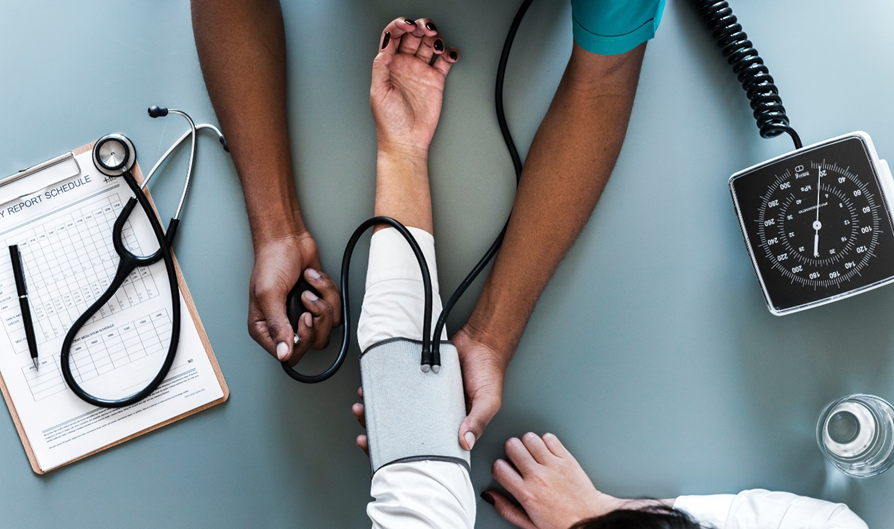 CAB & Crowdsourcing Engagement Activities
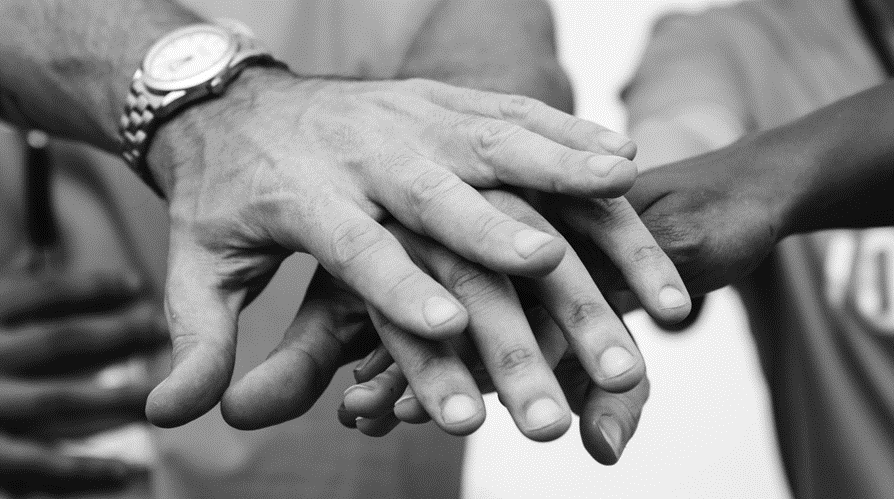 CAB Engagement Activities
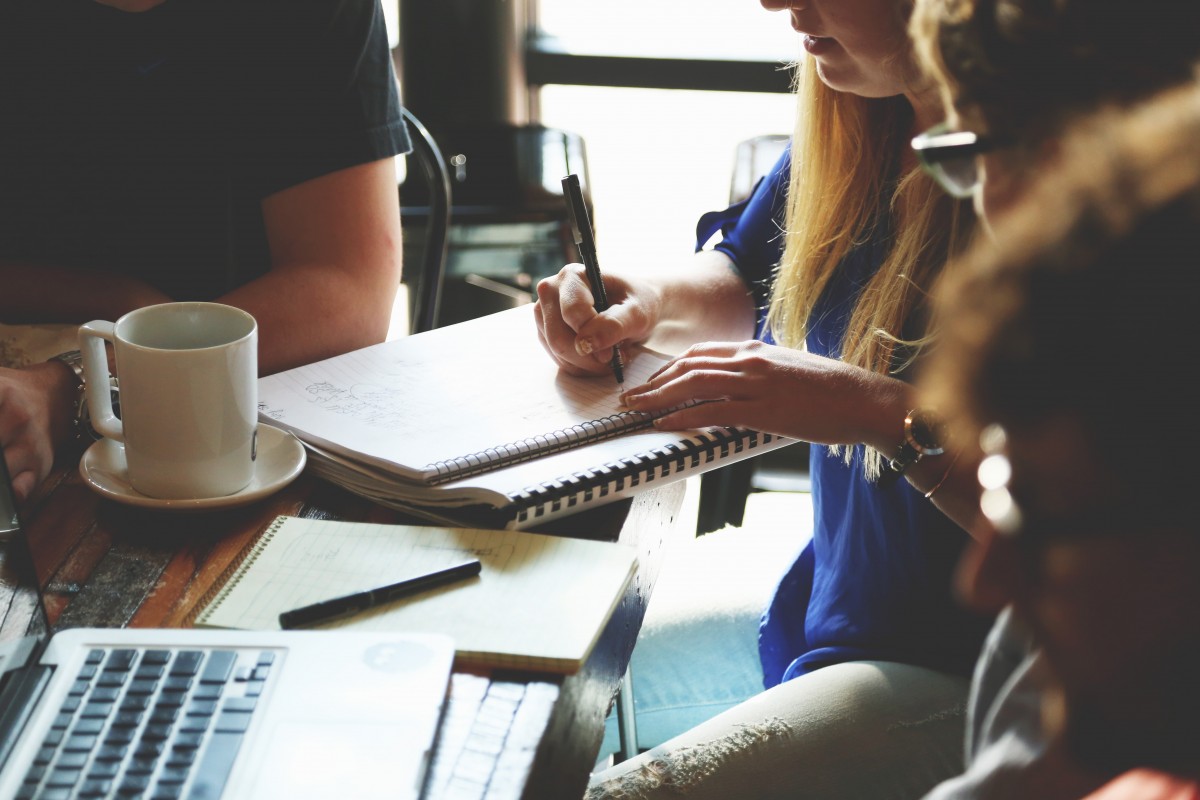 1. Informed consent
Group discussion on clarity, completeness & format of trial informed consent form

2. Trial participation process
Group discussion of three fictional vignettes depicting trial experiences (e.g. barriers/facilitators to participation)

3. Fairness & reciprocity
Group discussion on ways that clinical trial researchers can ‘give back’ to community
Crowdsourcing Activity 1: Informed Consent
Trial consent form adapted into narrated, interactive video modules
Modules screened at open public event, followed by guided discussion
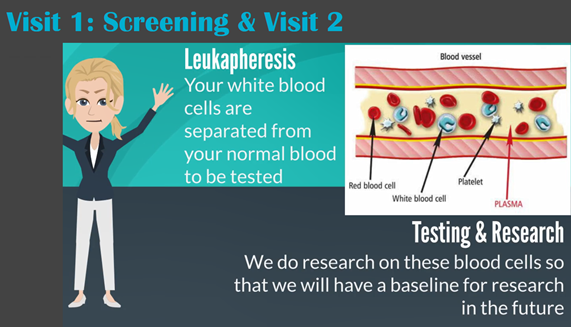 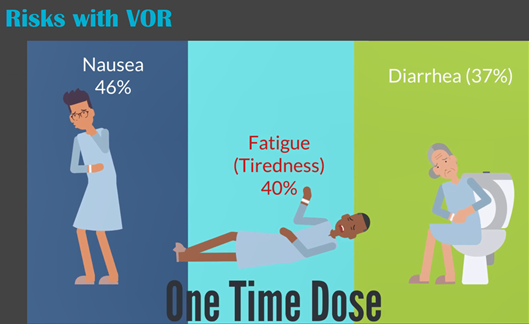 Module screenshots courtesy of Community Expert Solutions
Crowdsourcing Activity 2: Trial Participation
Vignettes adapted into three short animated videos
Videos screened at open public event, followed by guided discussion
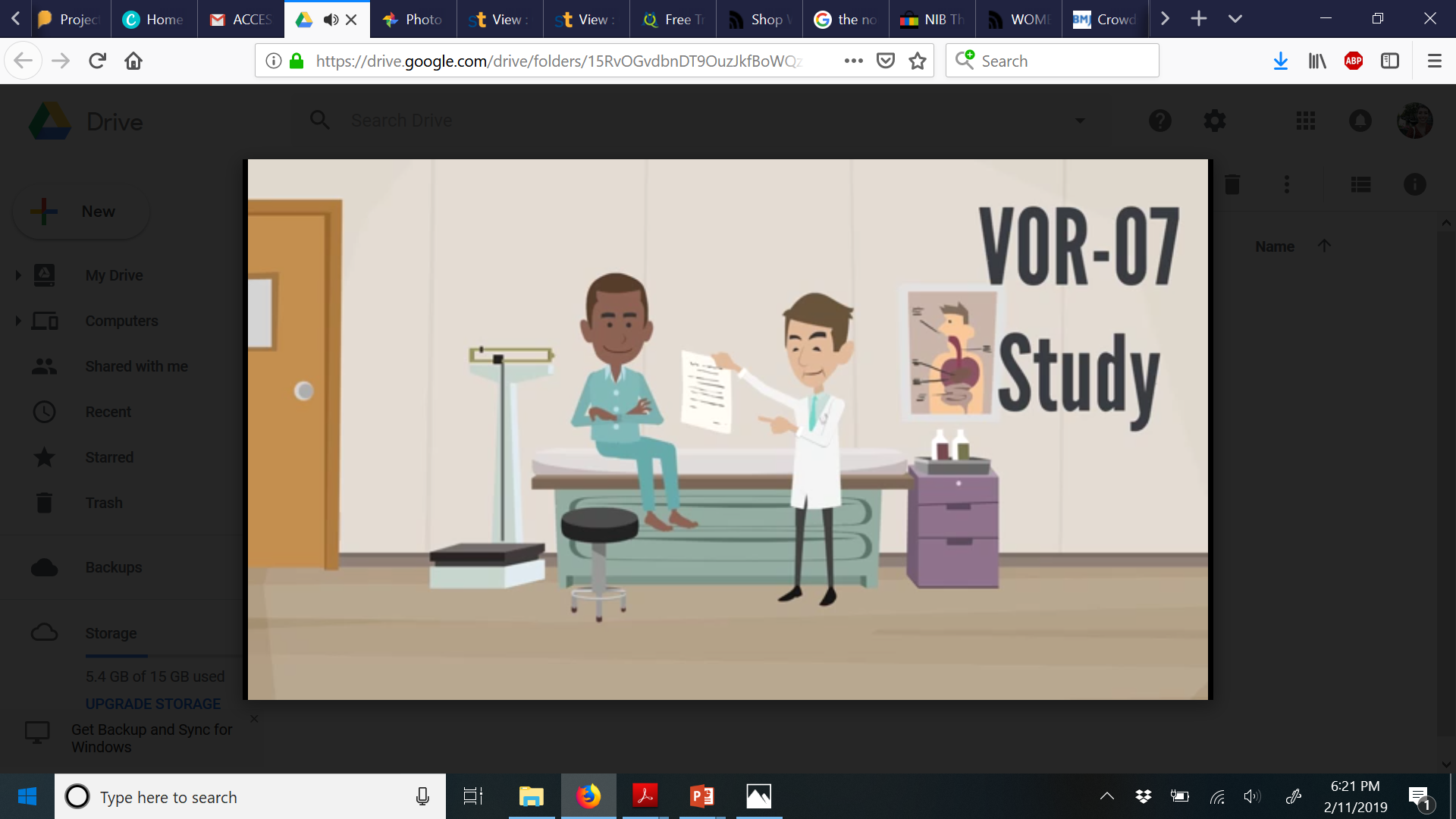 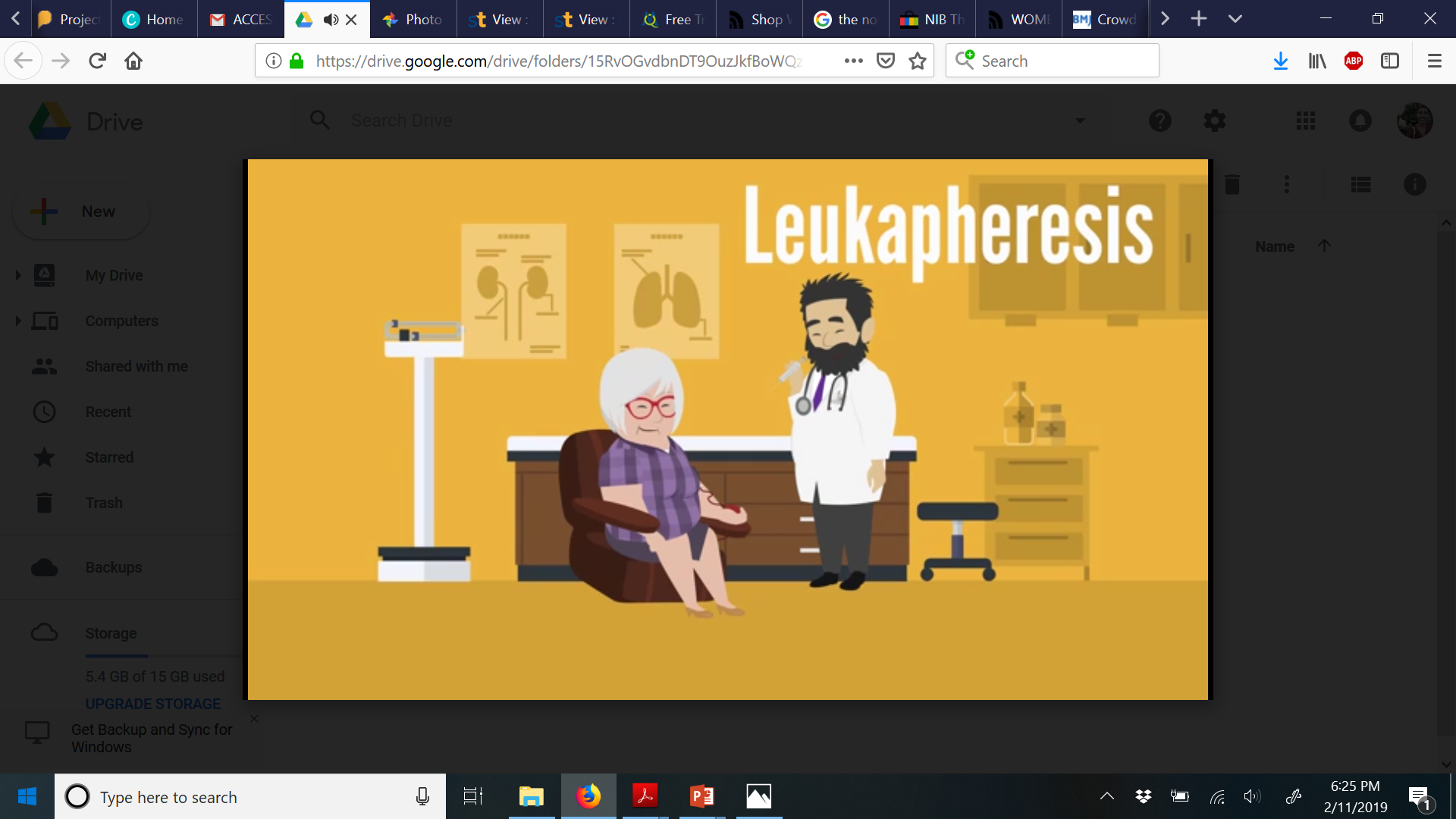 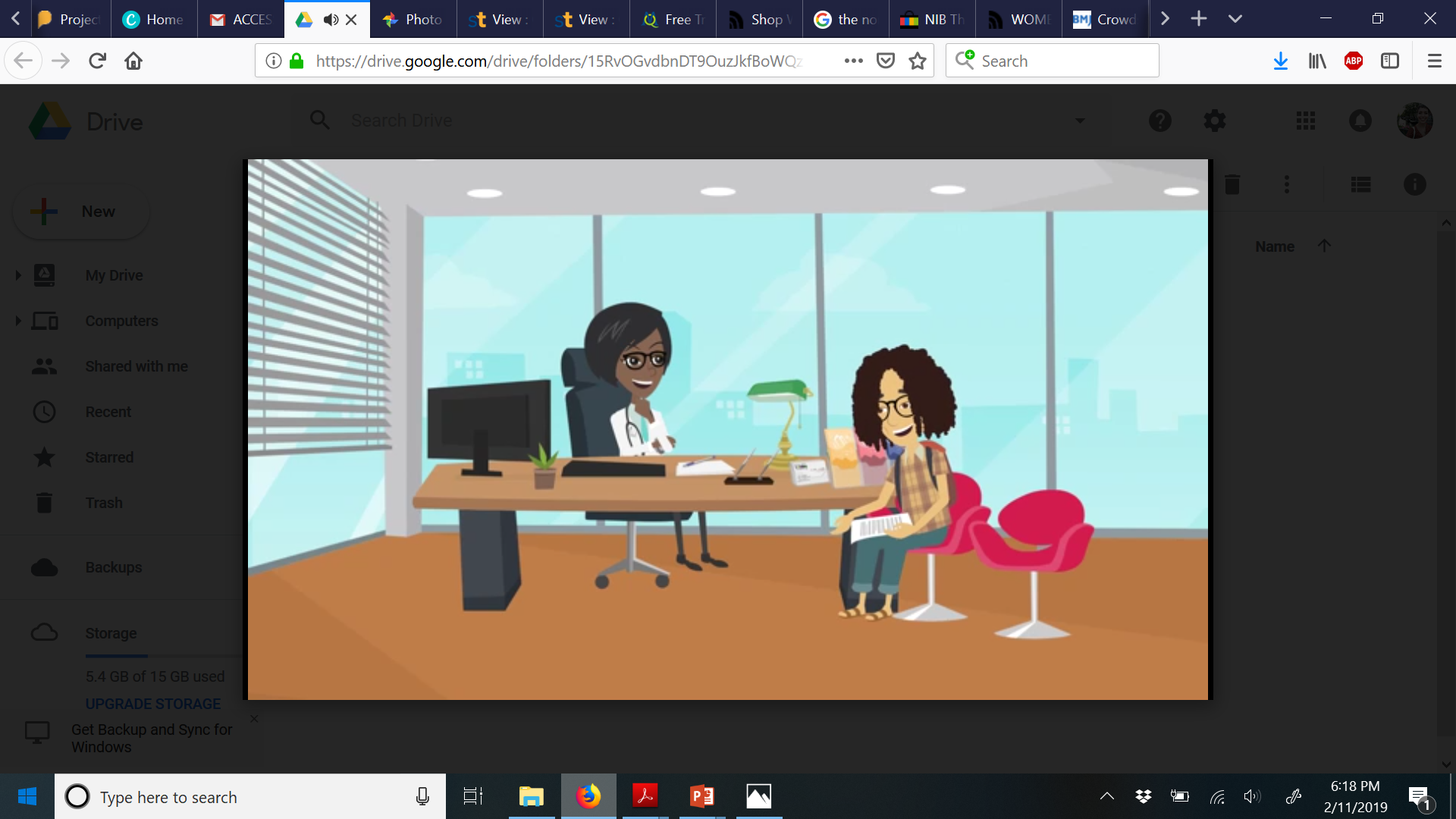 Animation screenshots courtesy of Community Expert Solutions
Crowdsourcing Activity 3: Fairness & Reciprocity
Idea contest, open to the public with online and in-person submission opportunities.

Entries judged by panel; winning ideas awarded prizes & celebrated.
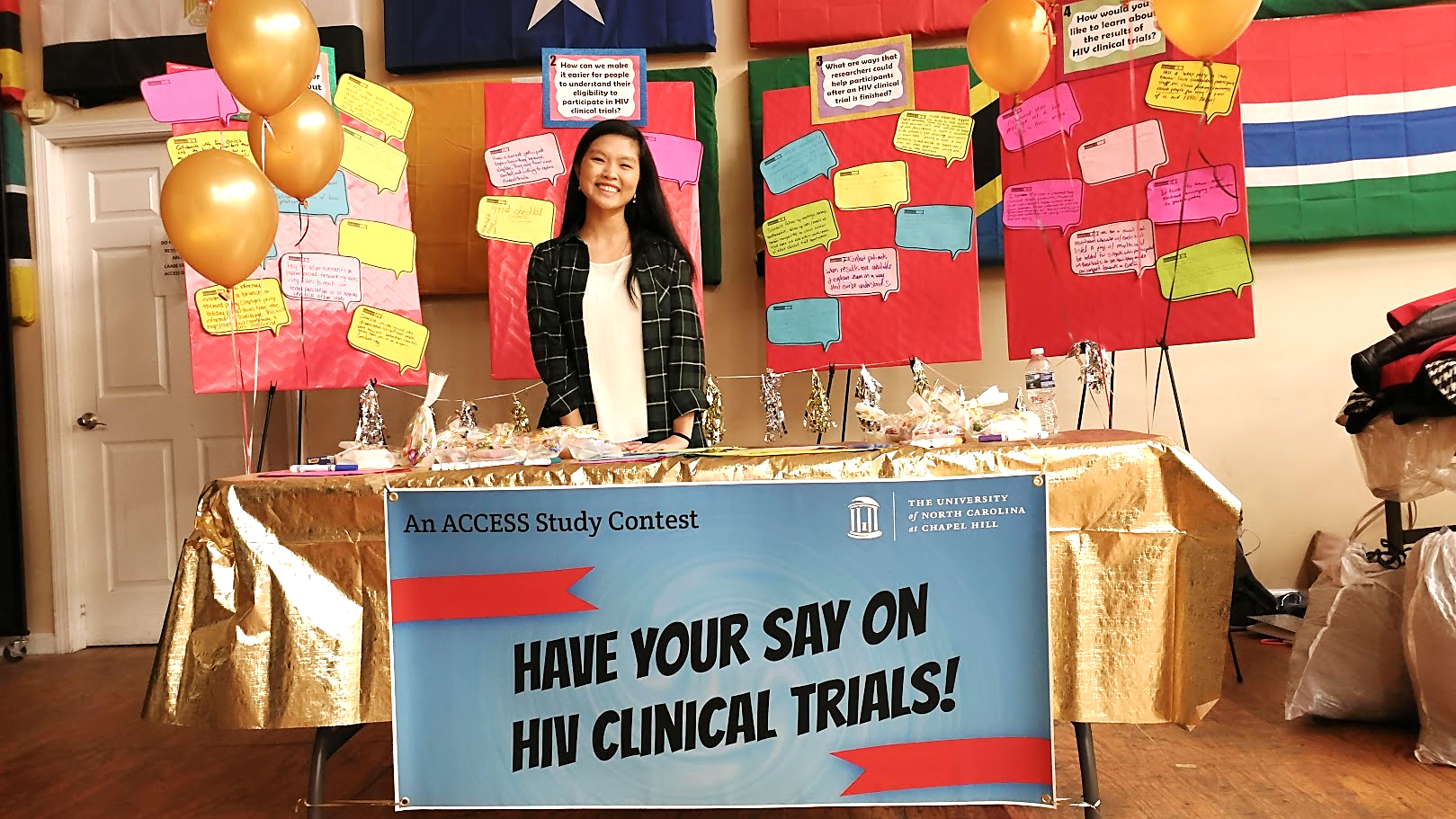 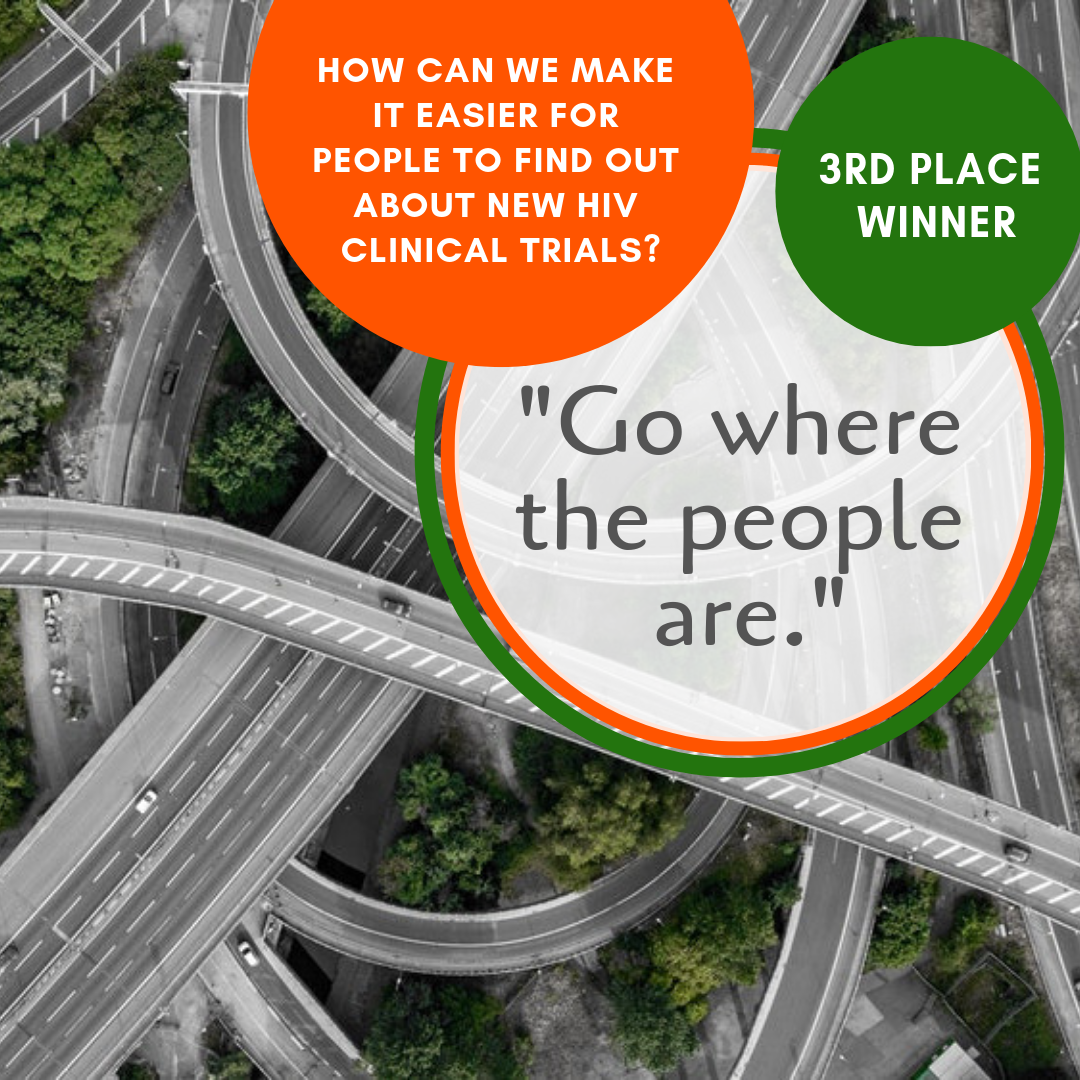 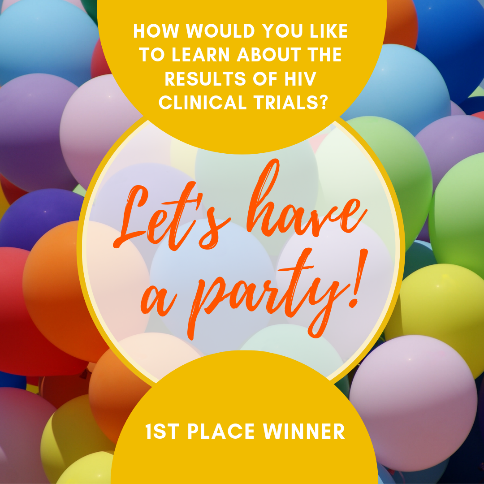 Differences in CAB & Crowdsourcing Demographics
CAB Participants (N = 9)

Higher education levels; 67% held Masters degrees.

Higher employment; 44% employed.

Higher income; 56% reported annual income of $50,000 to $74,999.



Crowdsourcing Participants (N = 38)

Lower education levels; 34% reported high school/equivalent as highest education level, 10.5% did not complete high school.  

Lower employment; 7% employed.

Lower income; 47% reported annual income of $10,000 or less.
Overlap in CAB & Crowdsourced Feedback
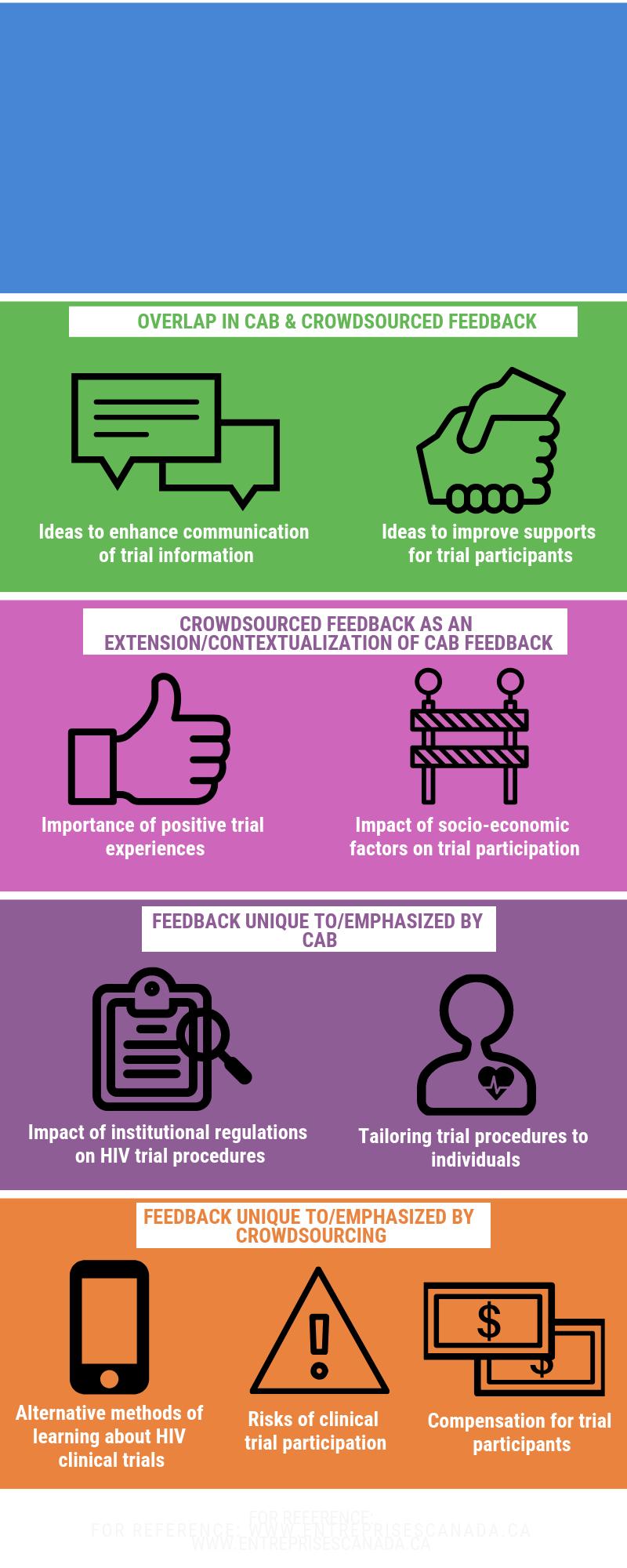 Similar ideas to improve trial communication

E.g. alternative ways to deliver informed consent (iPad, video).
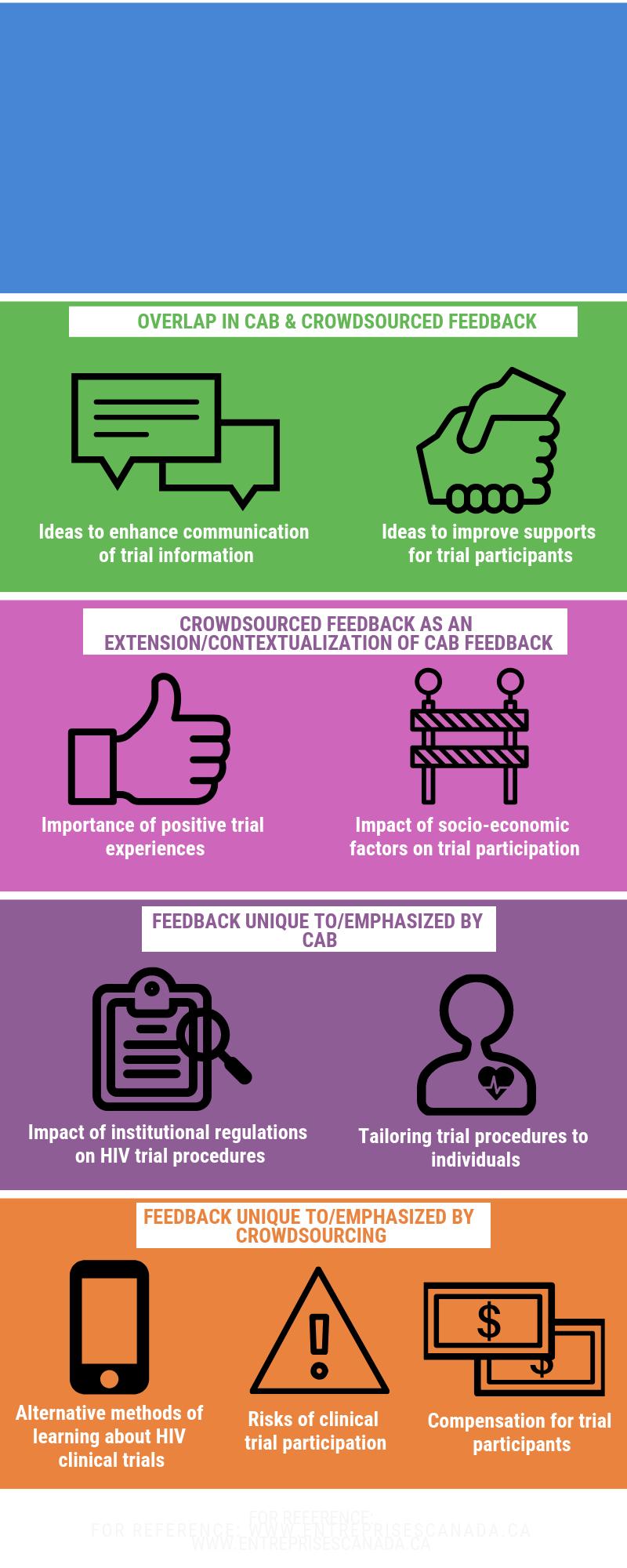 Similar ideas to improve supports for trial participants

E.g. supporting participants’ partners/family; offering links to psychosocial resources.
Divergences in CAB & Crowdsourced Feedback
CAB feedback emphasized:

the impact of institutional regulations
the value of tailoring trial processes
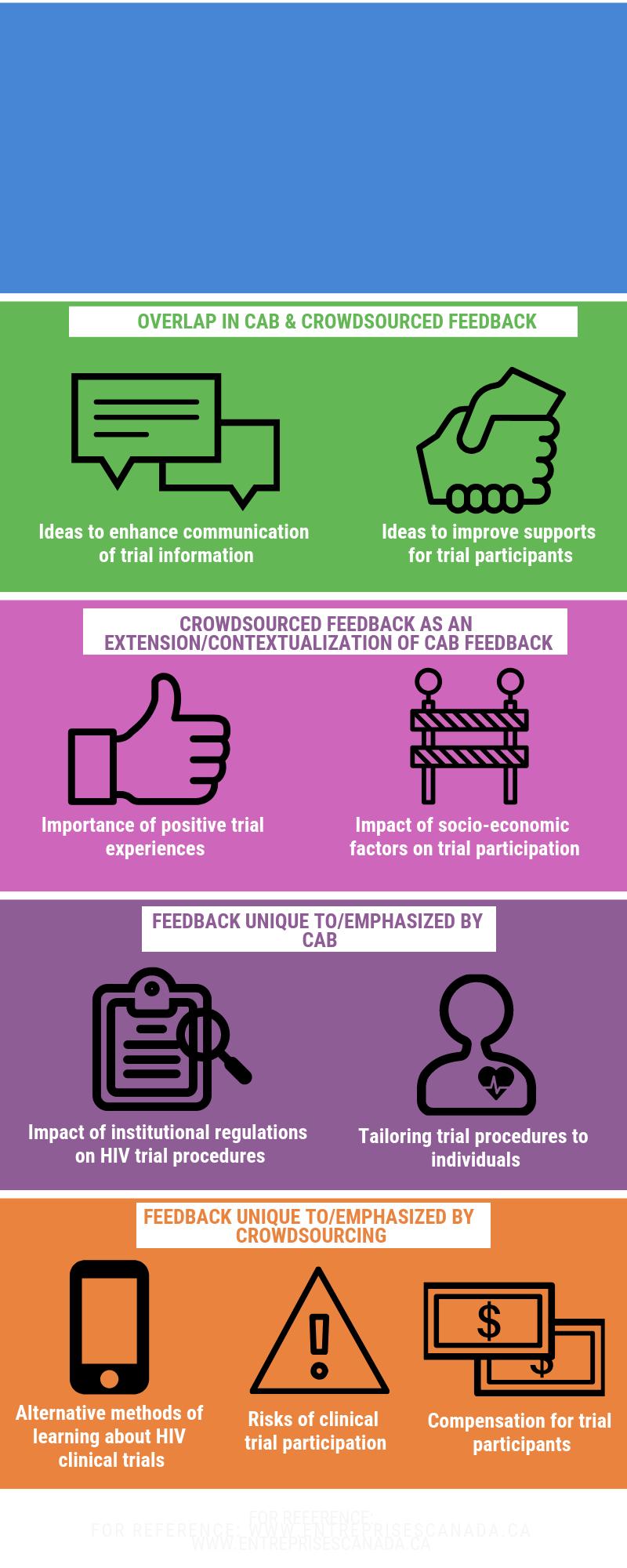 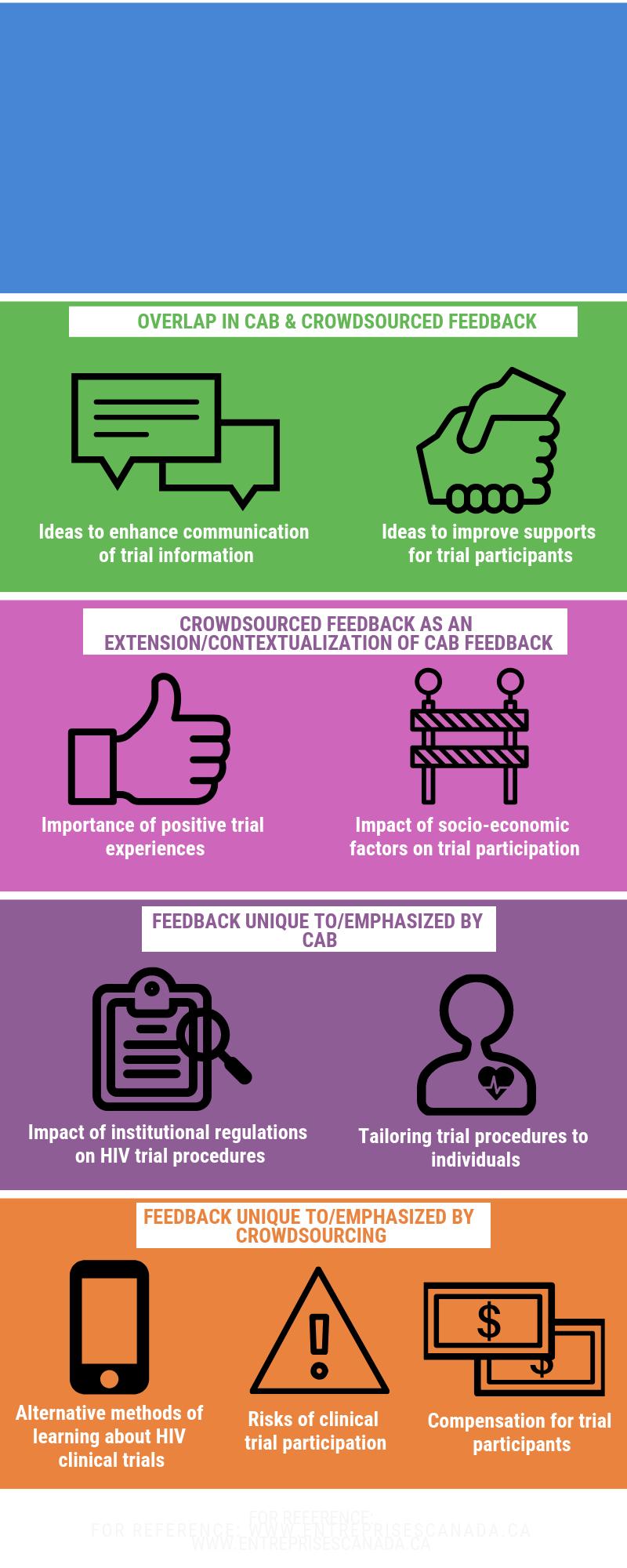 Crowdsourced feedback emphasized:

alternative strategies for recruitment
potential risks of trial participation
incommensurate compensation
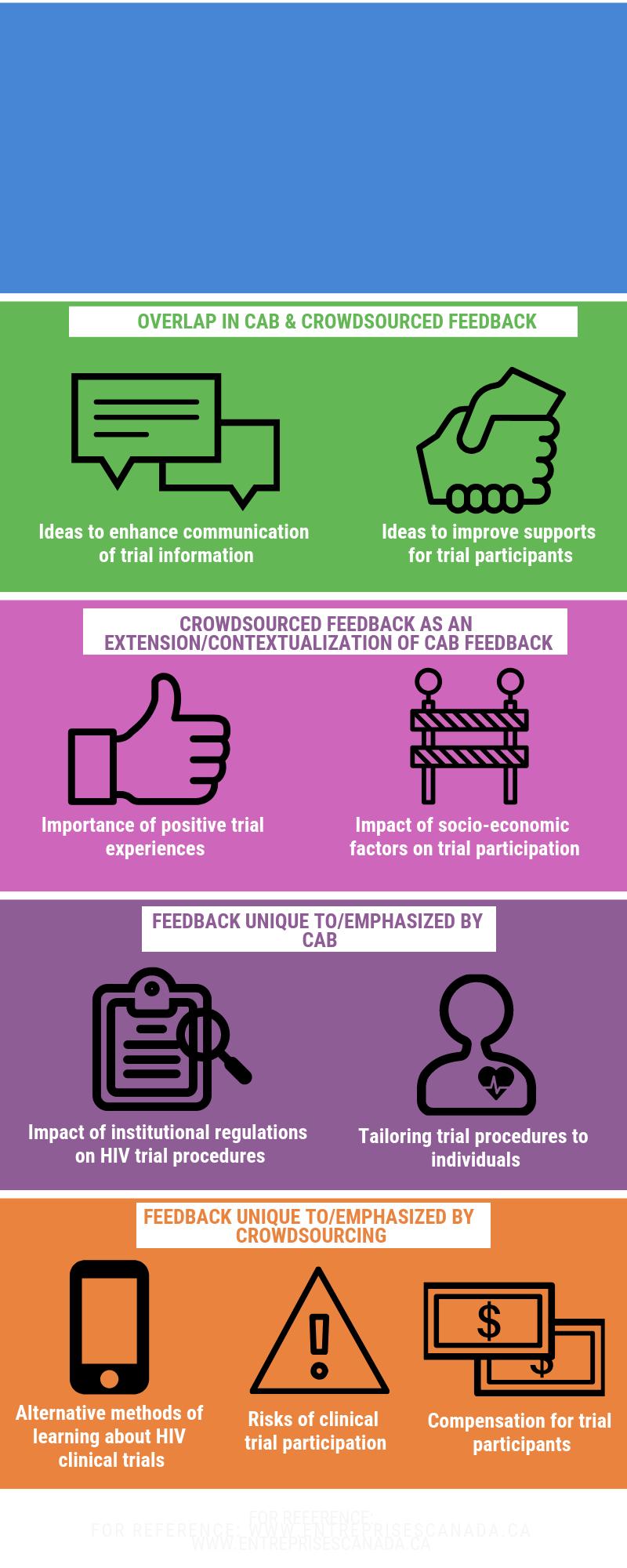 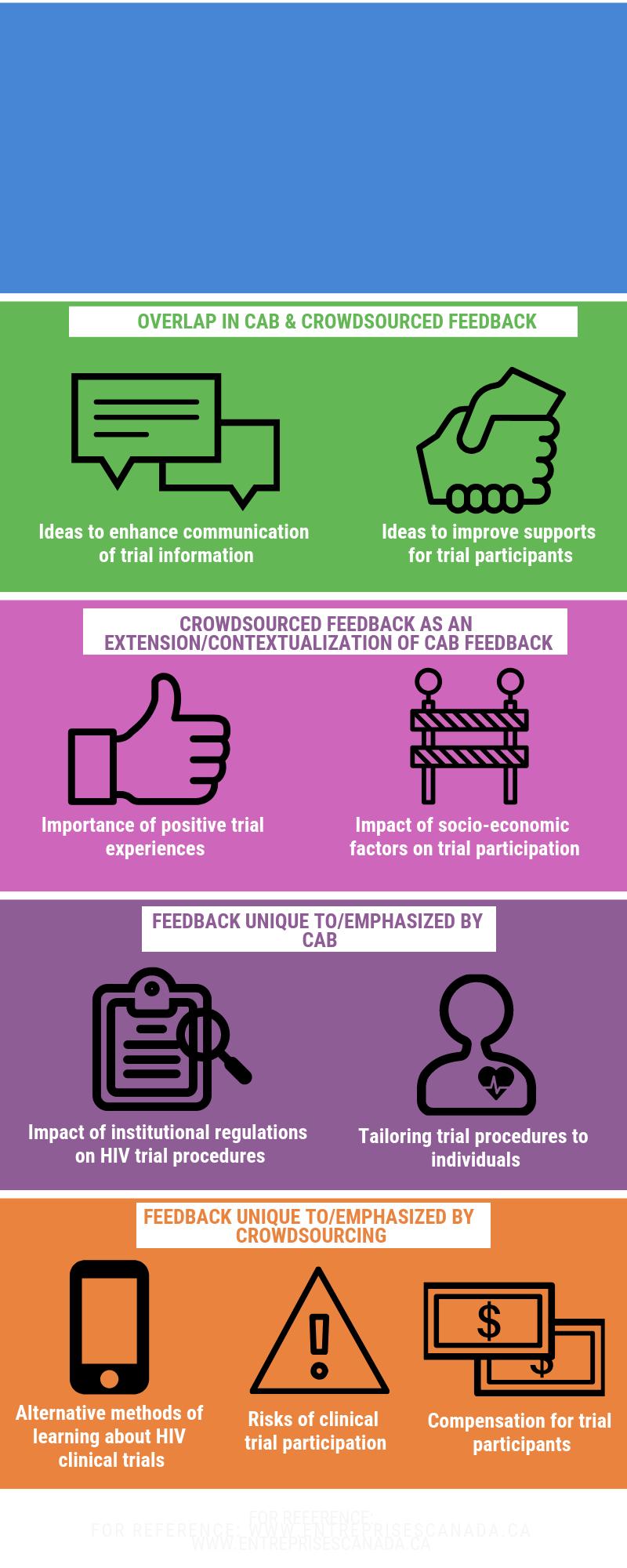 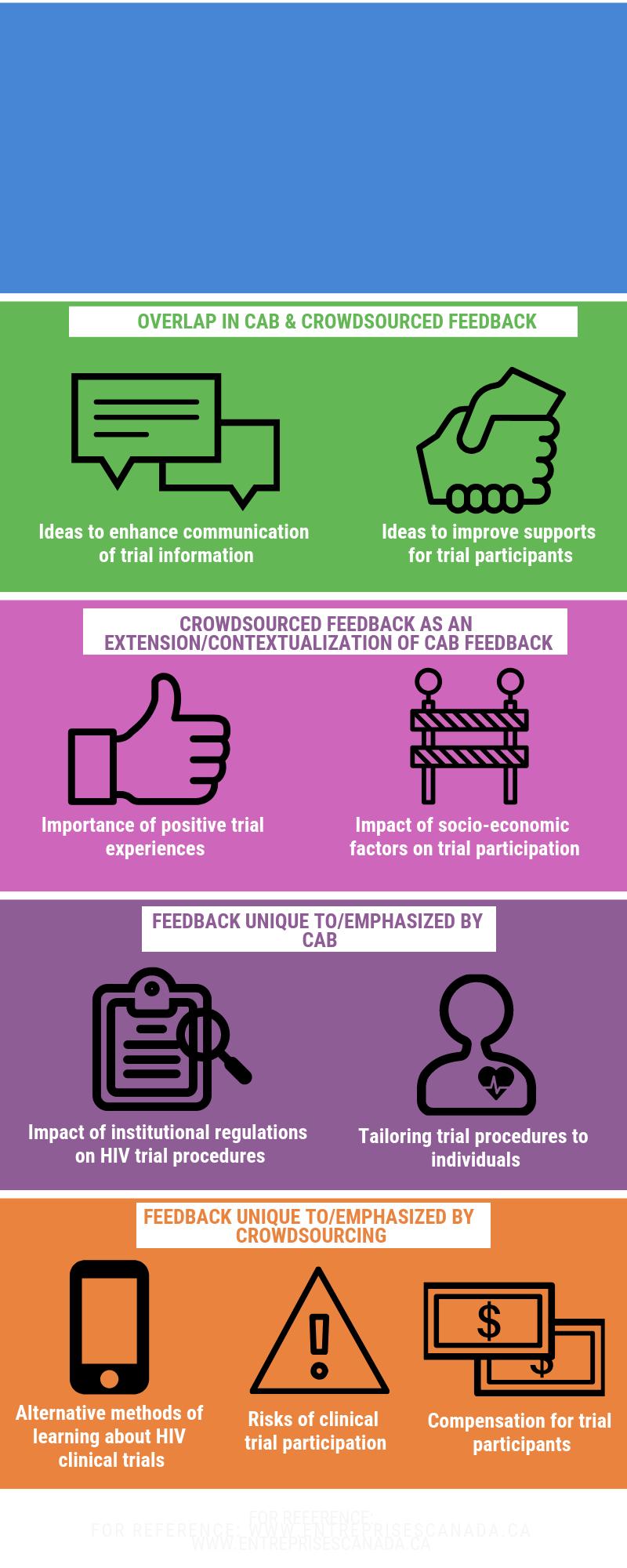 Conclusions
Crowdsourcing is a promising strategy for meeting GPP recommendations.
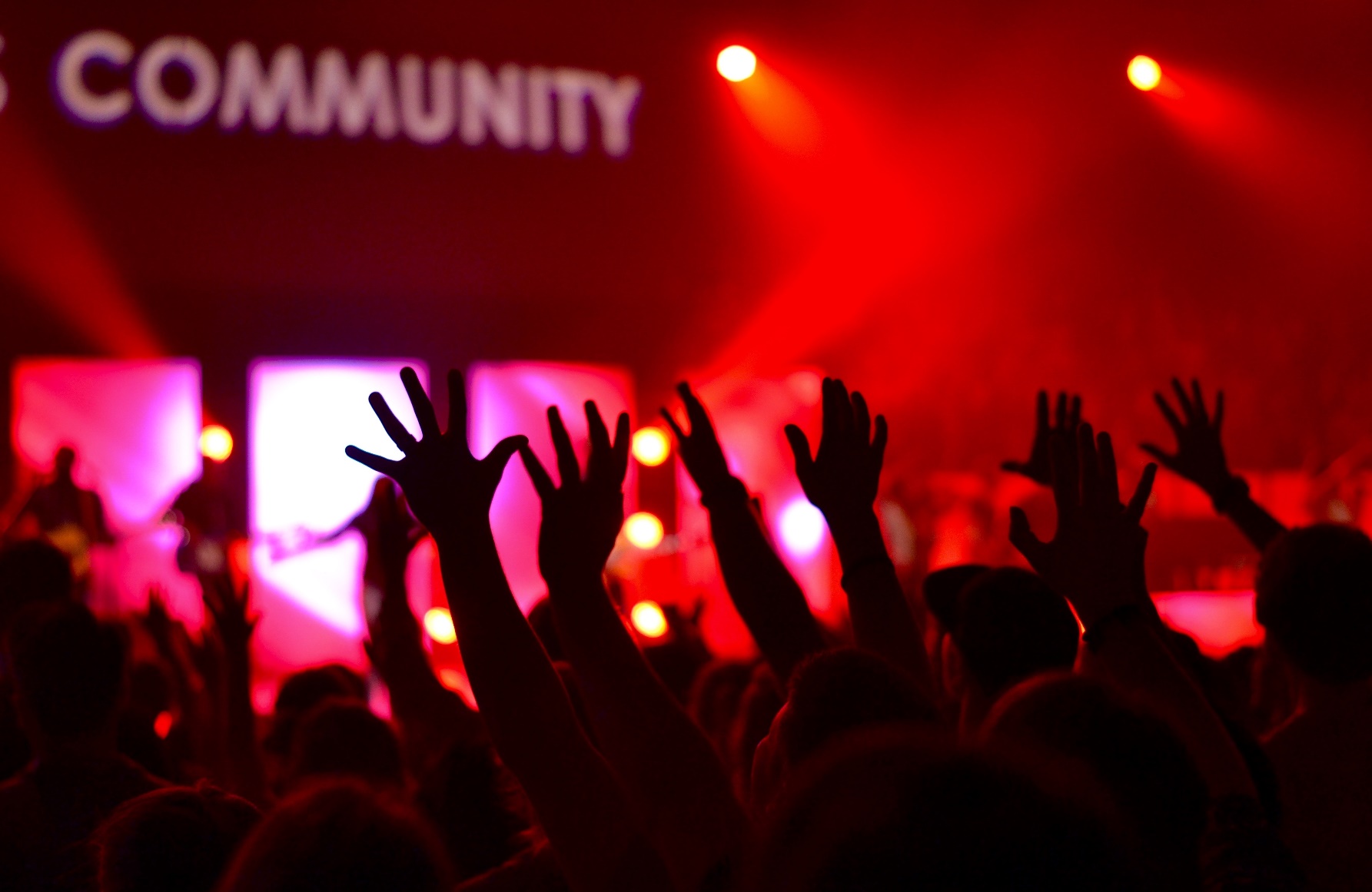 Combining CAB engagement with crowdsourcing can reach a broader range of stakeholders to inform HIV clinical trials.

Crowdsourced feedback can both complement and extend CAB feedback on HIV clinical trials.
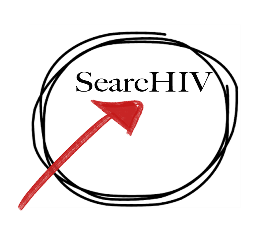 Acknowledgements
ACCESS Team
Joseph D. Tucker (Co-PI)
Stuart Rennie (Co-PI)
Allison Mathews (Community Expert Solutions)
Thi Vu (Research Assistant)
Meredith Blumberg (Research Assistant)
Hailey Mason (Research Assistant)

VOR-07 Partners
Cindy Gay (PI)
JoAnn Kuruc (Co-I)
David Margolis (Co-I)

UNC Center for AIDS Research (CFAR)
Thank you to all CAB and crowdsourcing participants for sharing your ideas and making ACCESS possible.
Funding:
National Institutes of Health Research (NIAID project numbers 5R01A108366 and 1K24AI143471)
Contact Info: 
Suzanne Day
suzanne.day@med.unc.edu
searchiv.web.unc.edu